Version Date: 6Jul2021
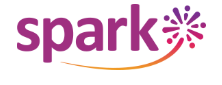 Fatigue Care Pathway
Prevention
Promote routine physical activity
Optimize sleep hygiene
Prevention
Optimize nutritional status
For red cell transfusions, follow institutional standards
Assessment
Assess routinely using SSPedi
Assessment
Severe Bother 
(SSPedi score = a lot or extremely)
Mild Bother 
(SSPedi score = a little)
Moderate Bother 
(SSPedi score = medium)
Allocate resources based on severity of bother and according to the preferences and capabilities of the patient
Treatment and Resources
Address reversible contributing factors such as sedating medications
Consult physiotherapy, occupational therapy or child life services
Increase physical activity
Consult psychiatry, psychology, social work, art therapy, chaplaincy, child life services, music therapy or recreational therapy
Promote relaxation
Treatment
Promote mindfulness
Consult psychiatry, psychology or social work
Consider cognitive behavioral therapy
Do not use pharmacological agents
Version Date: 6Jul2021
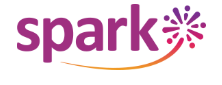 Care Pathway
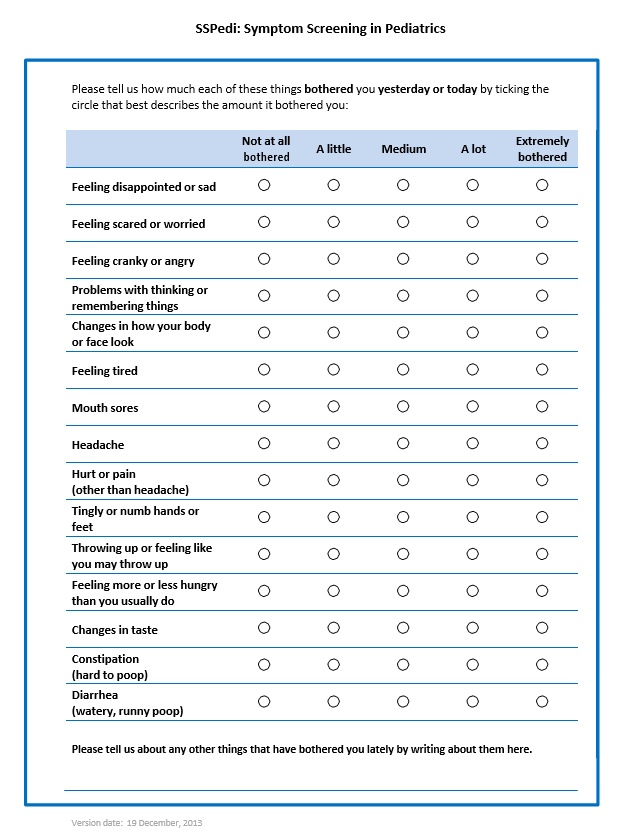 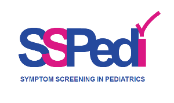 Version Date: 6Jul2021
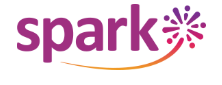 Fatigue Care Pathway
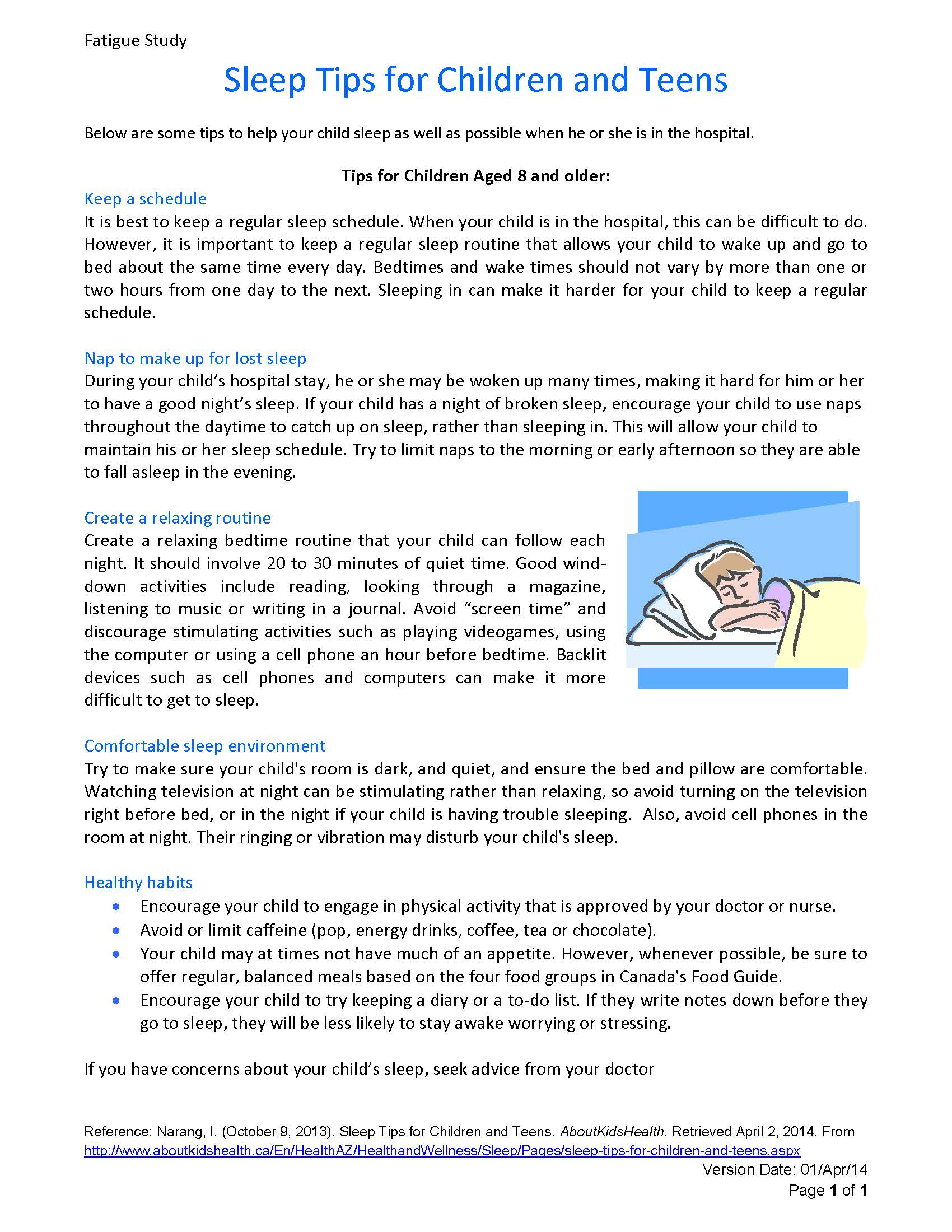